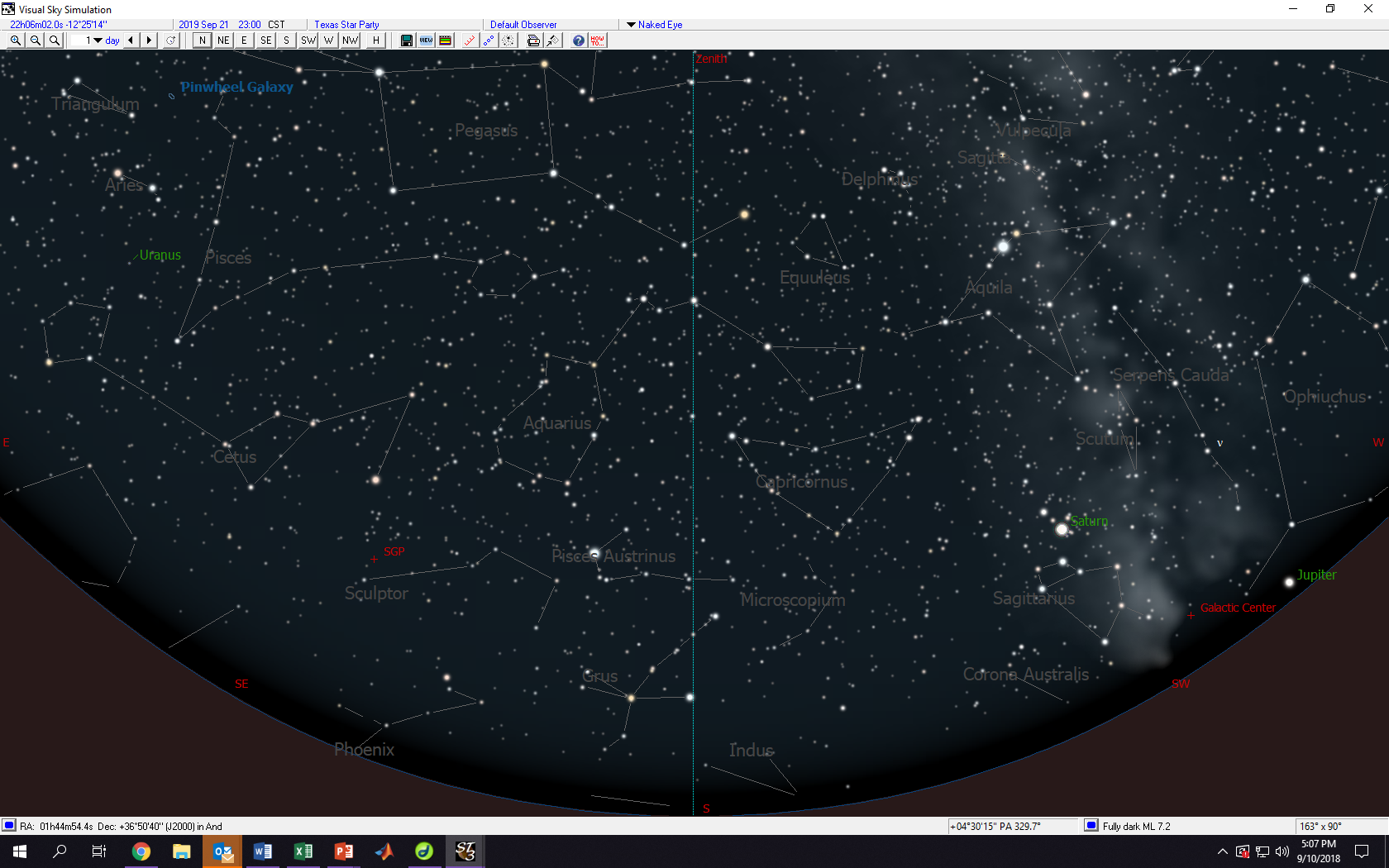 2300 (11PM) September 21
Blue line is meridian.
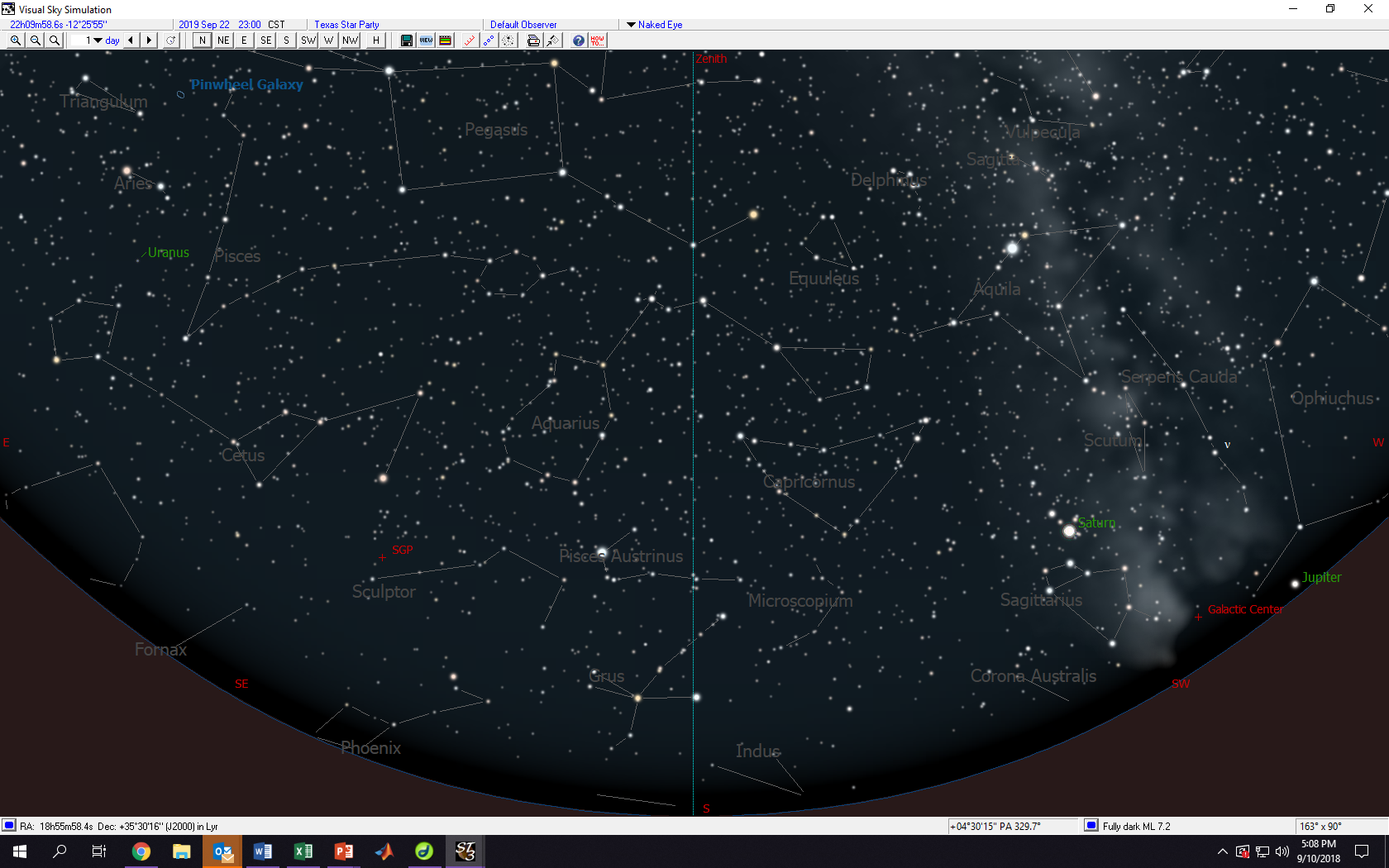 2300 (11PM) September 22
Blue line is meridian.
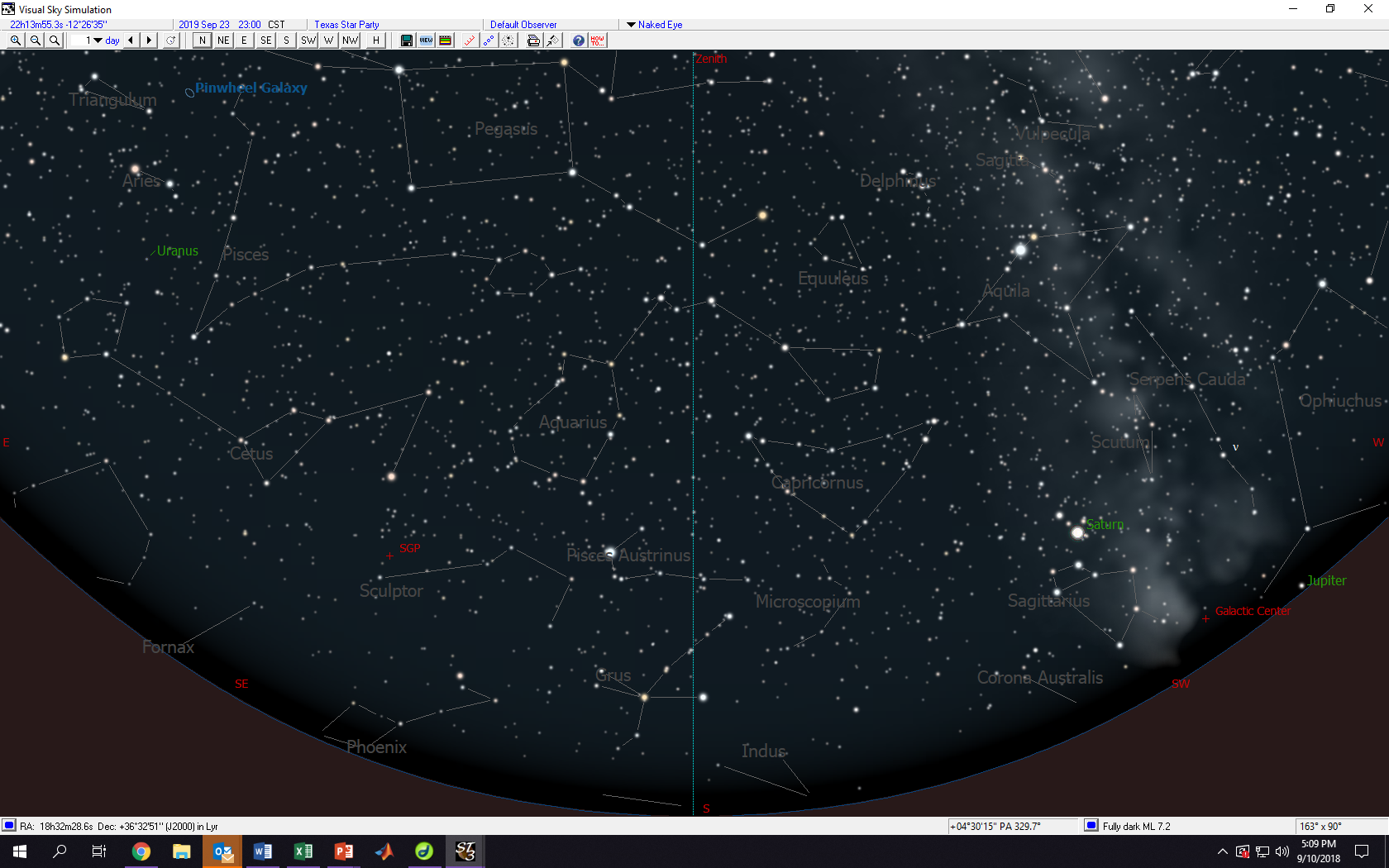 2300 (11PM) September 23
Blue line is meridian.
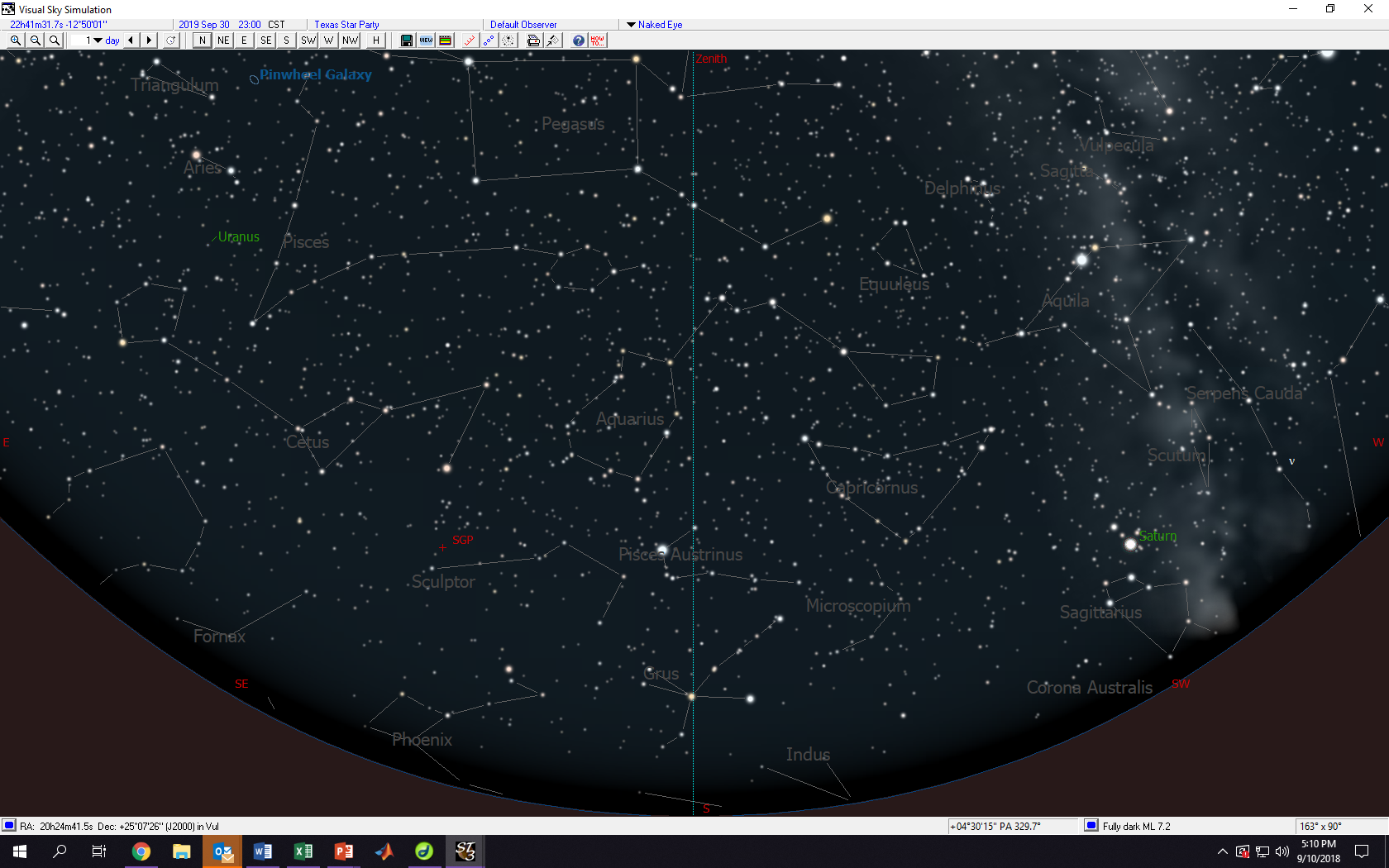 2300 (11PM) September 30 (skipped a few days)
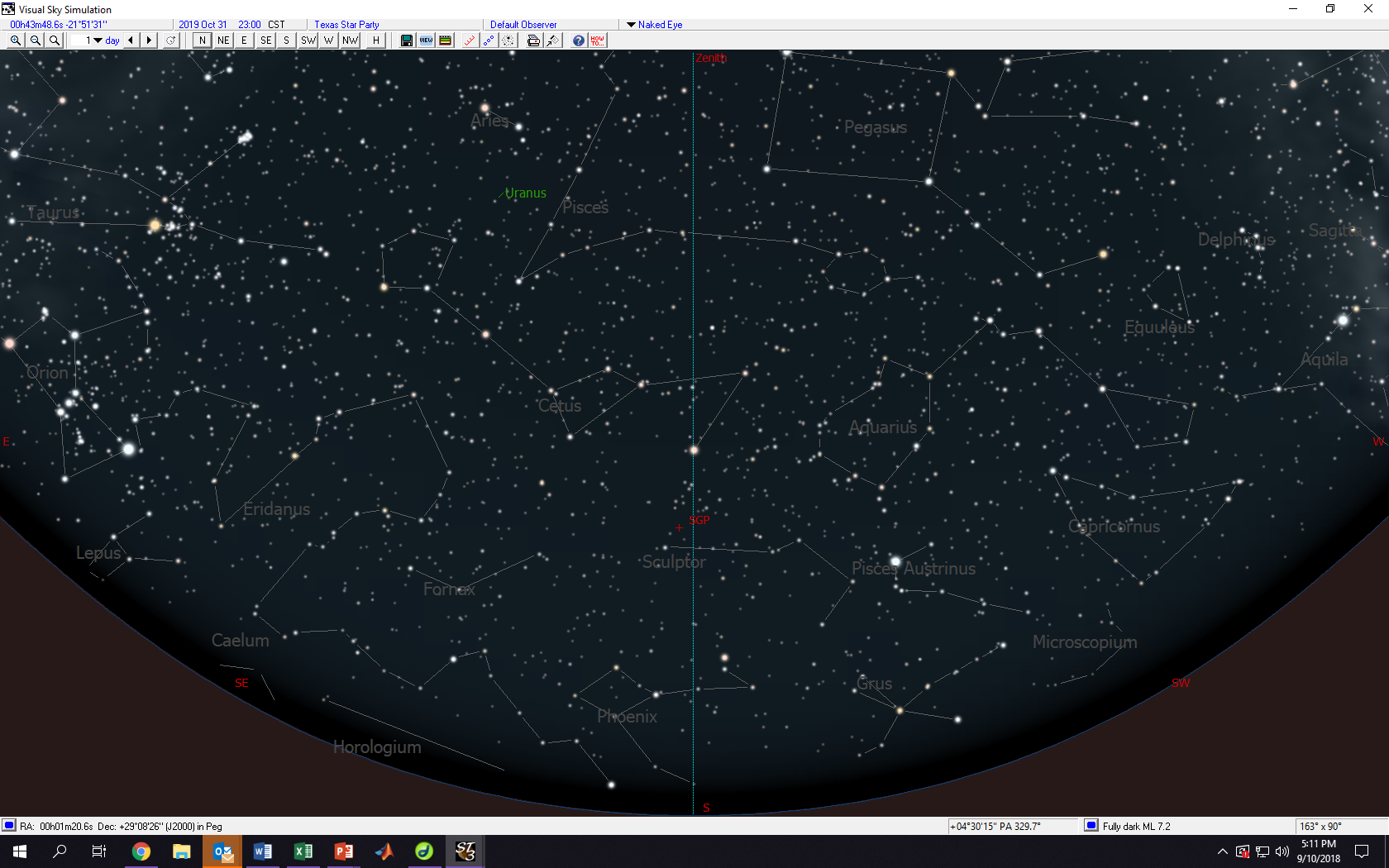 2300 (11PM) October 31 (skipped a month)
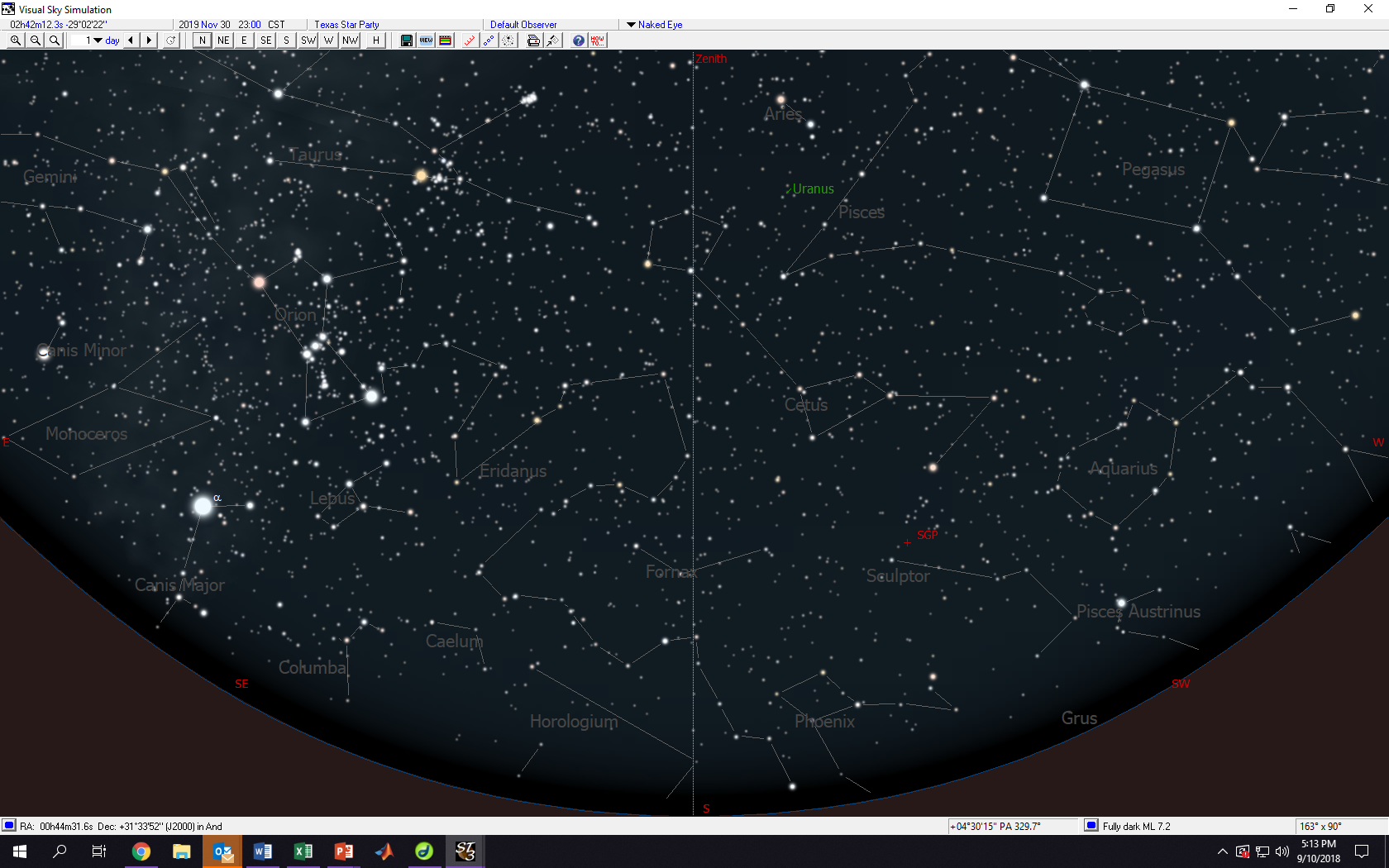 2300 (11PM) November 30
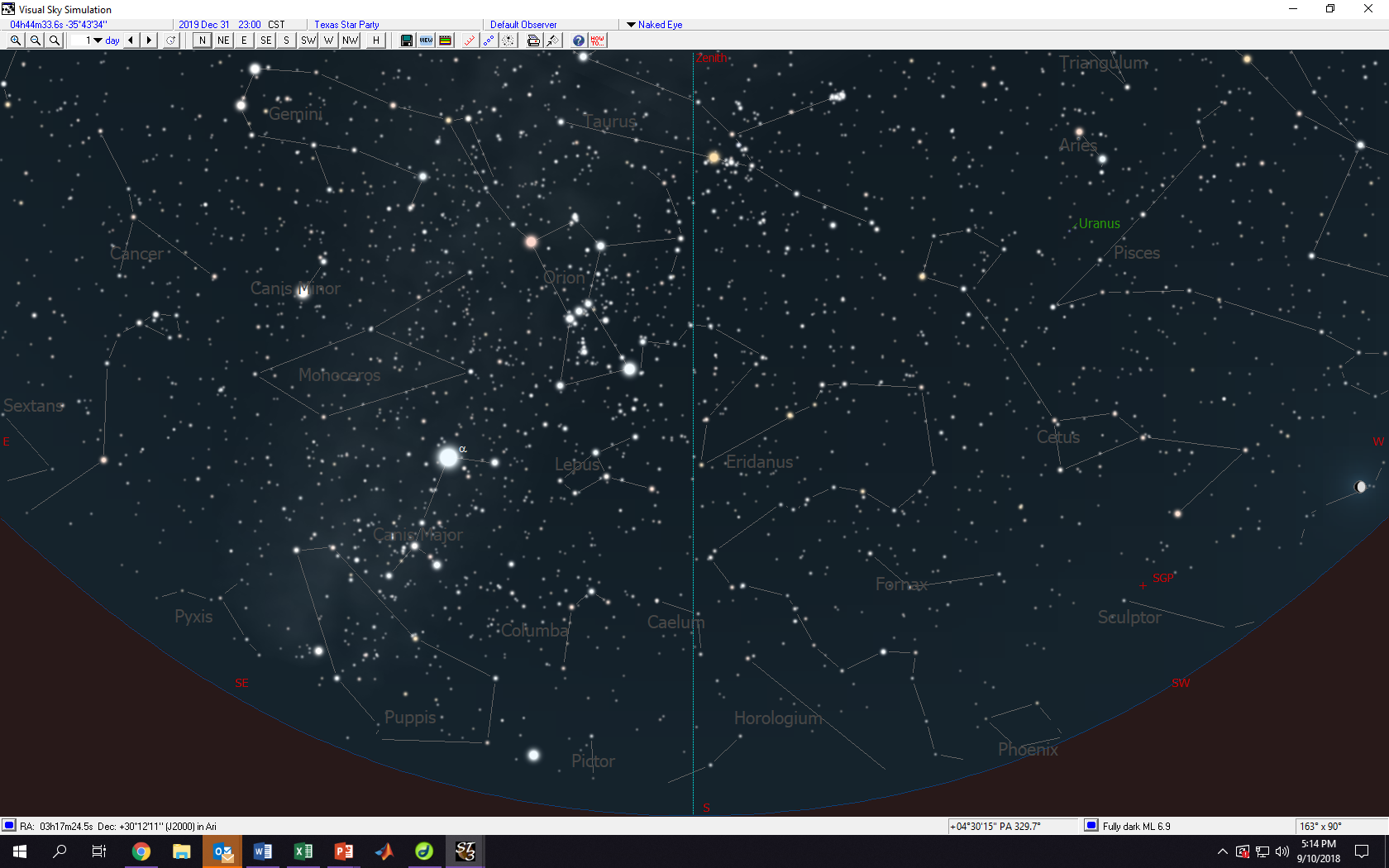 2300 (11PM) December 31
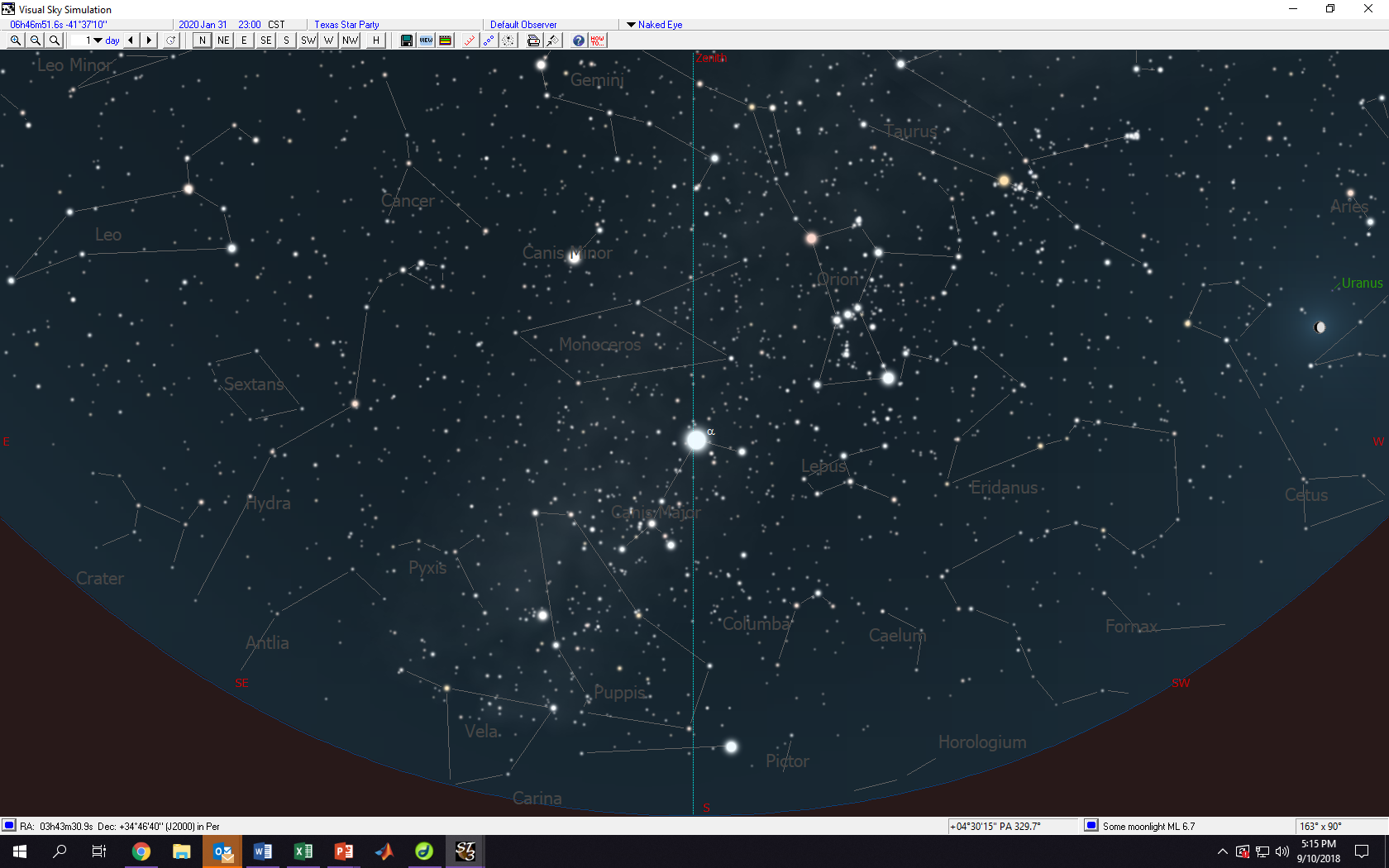 2300 (11PM) January 30
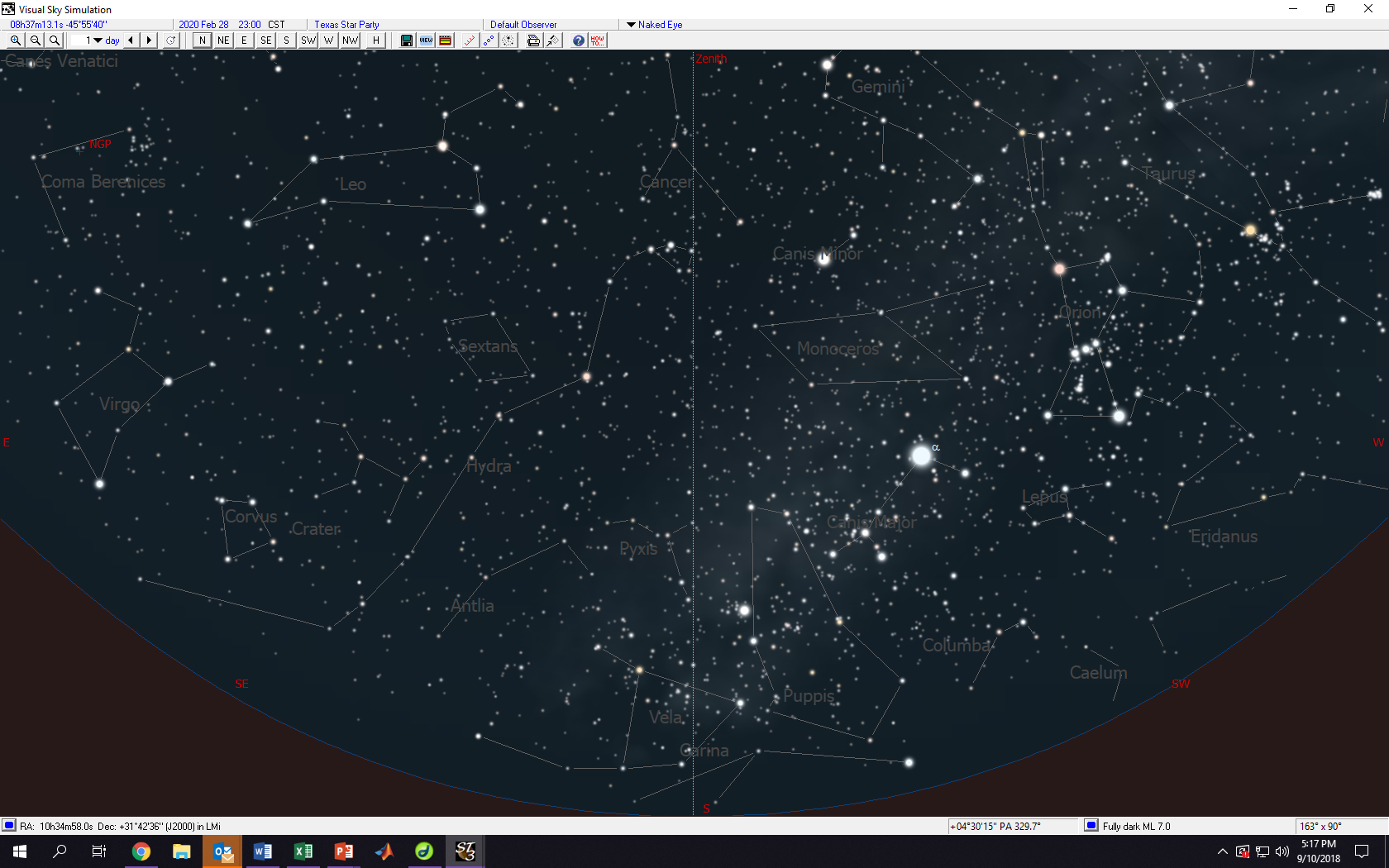 2300 (11PM) February 28
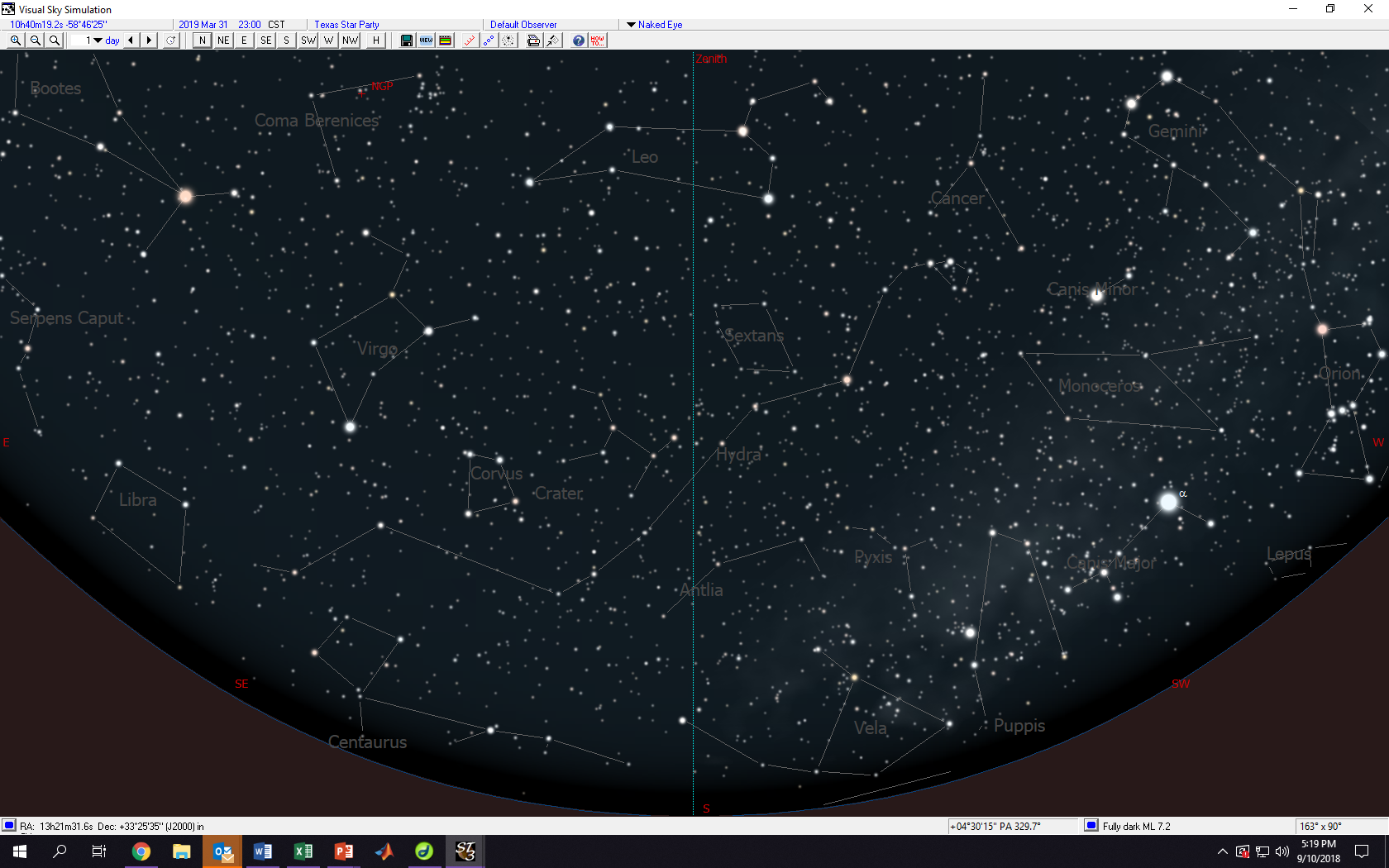 2300 (11PM) March 31
2300 (11PM) March 31
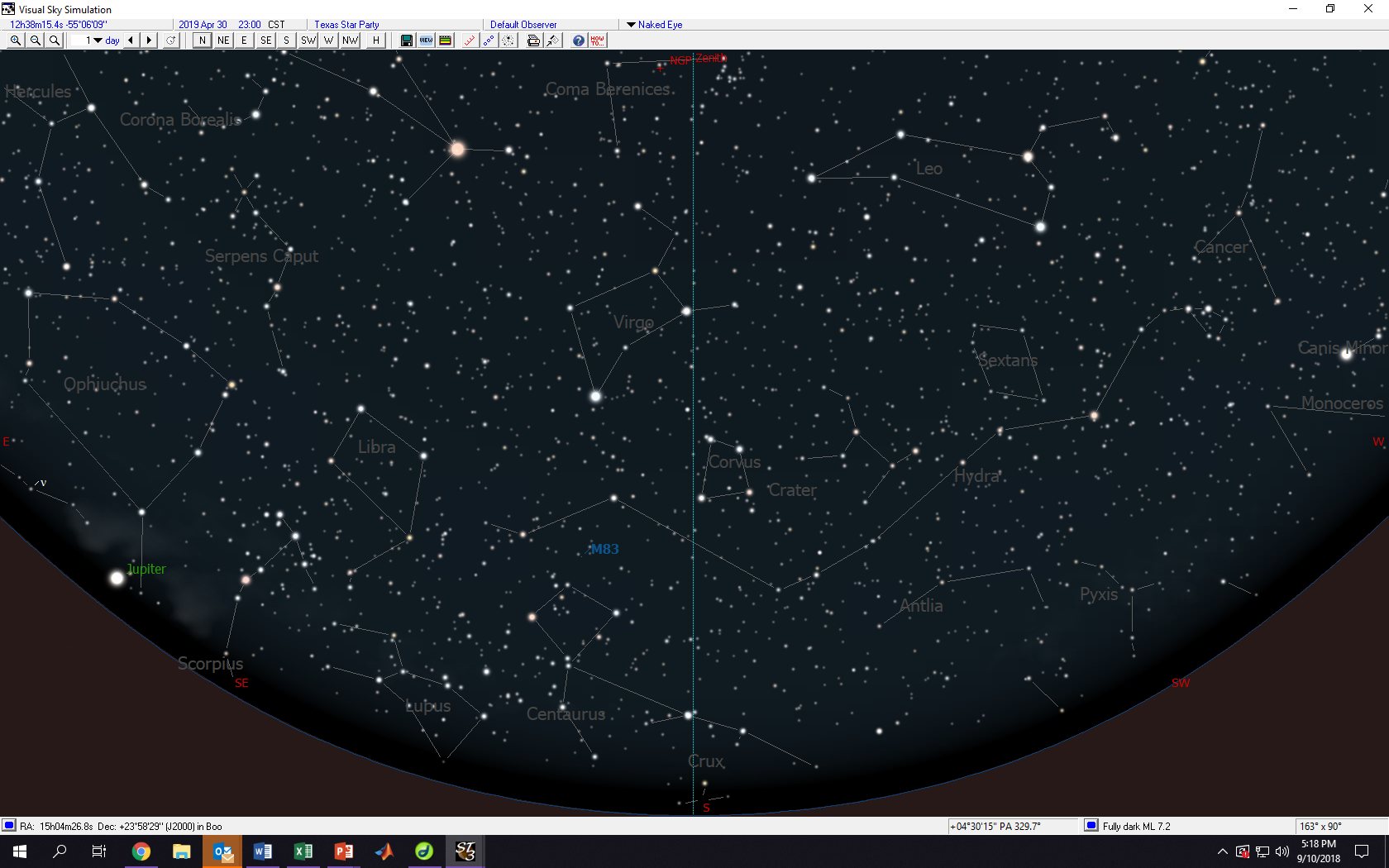 2300 (11PM) April 30
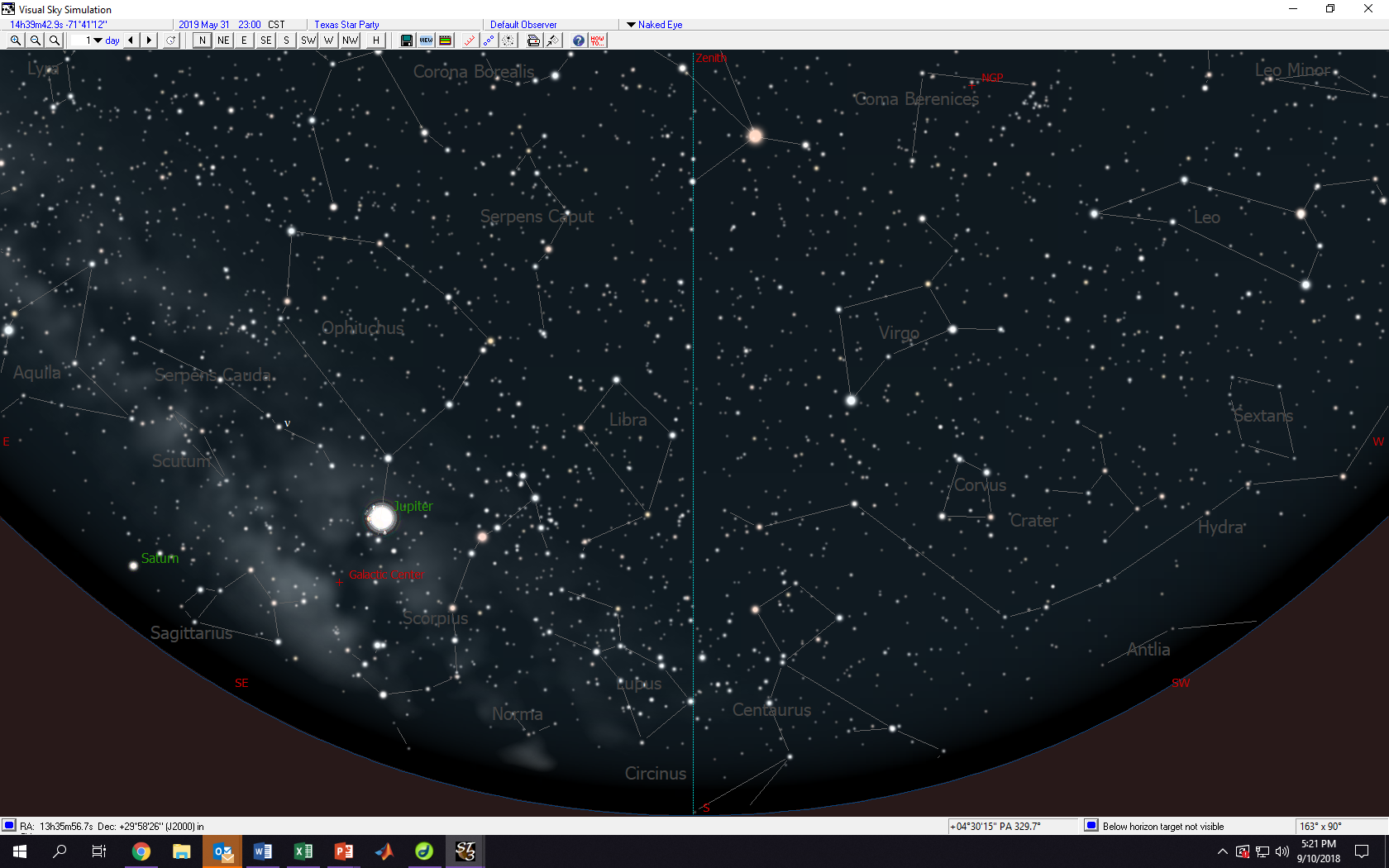 2300 (11PM) May 31 (2019)
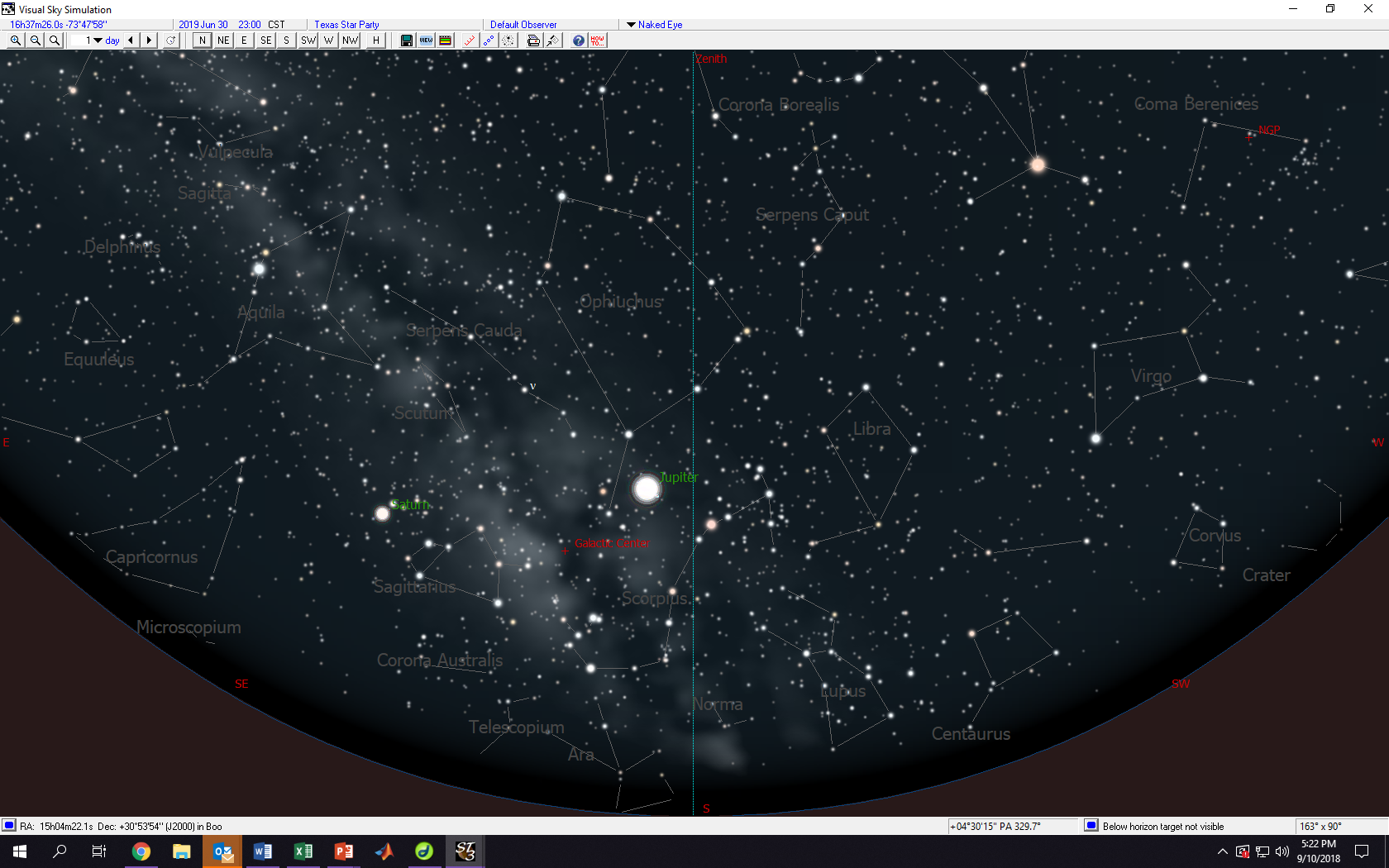 2300 (11PM) June 30 (2019)
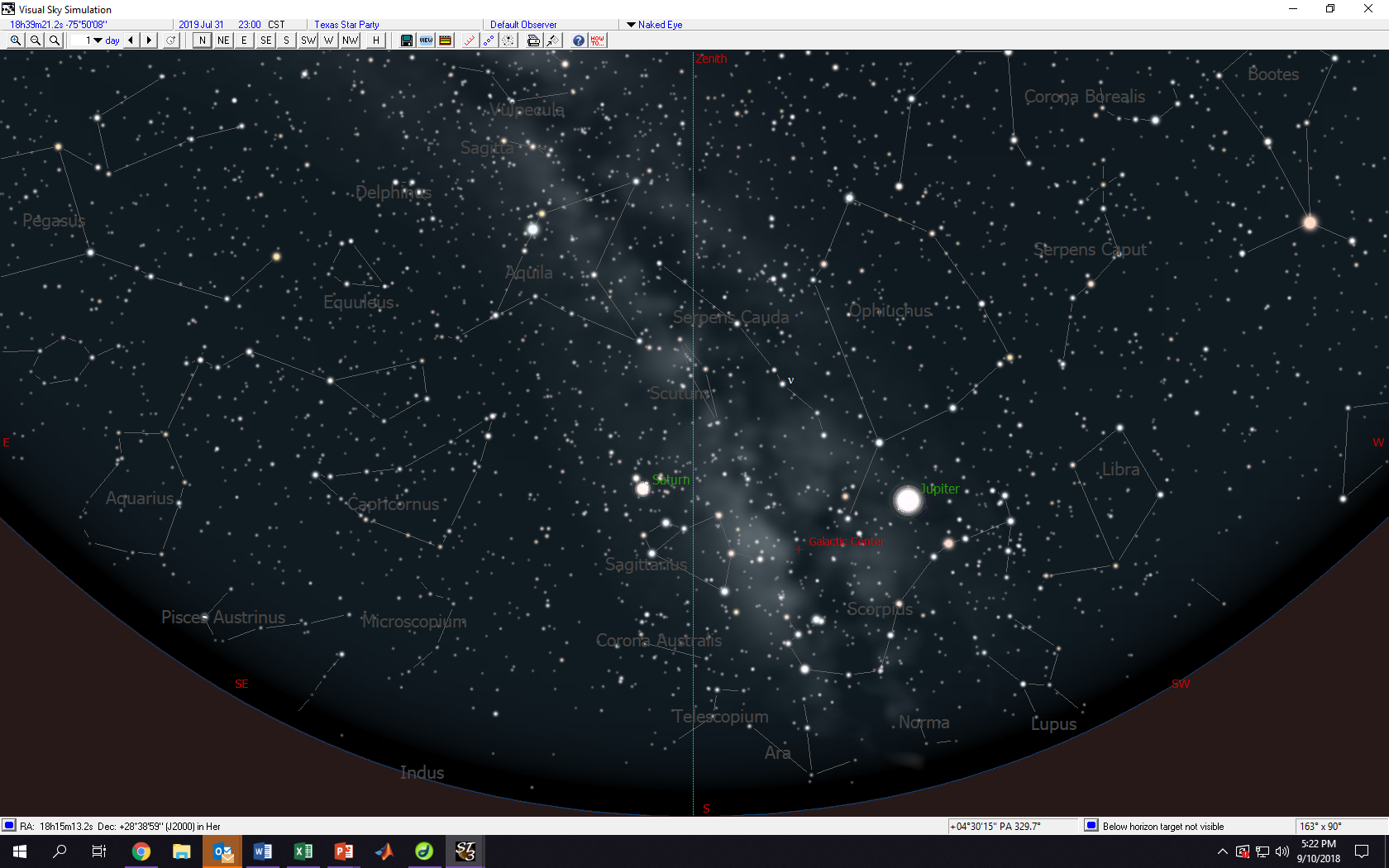 2300 (11PM) July 31 (2019)
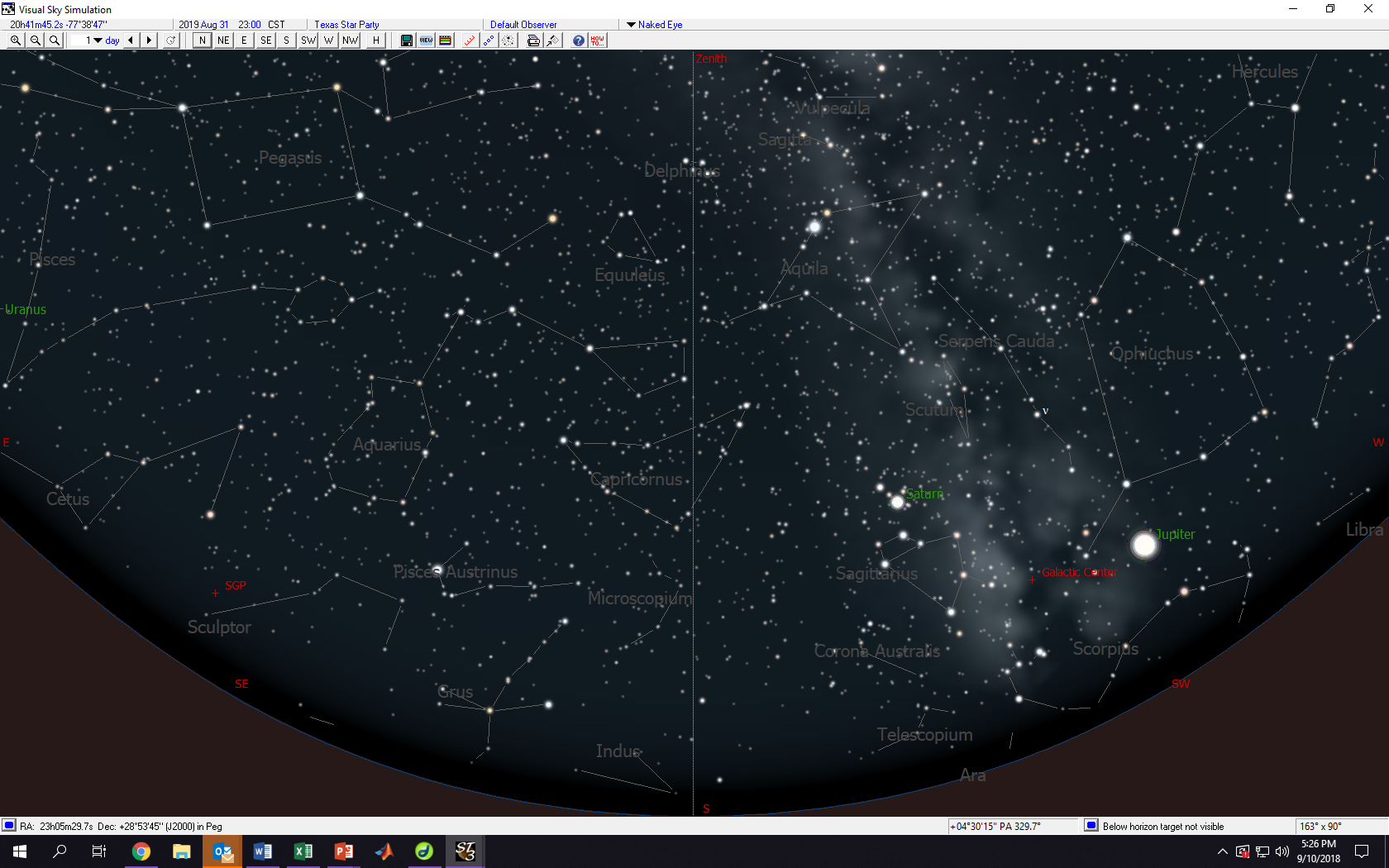 2300 (11PM) August 30 (2019)
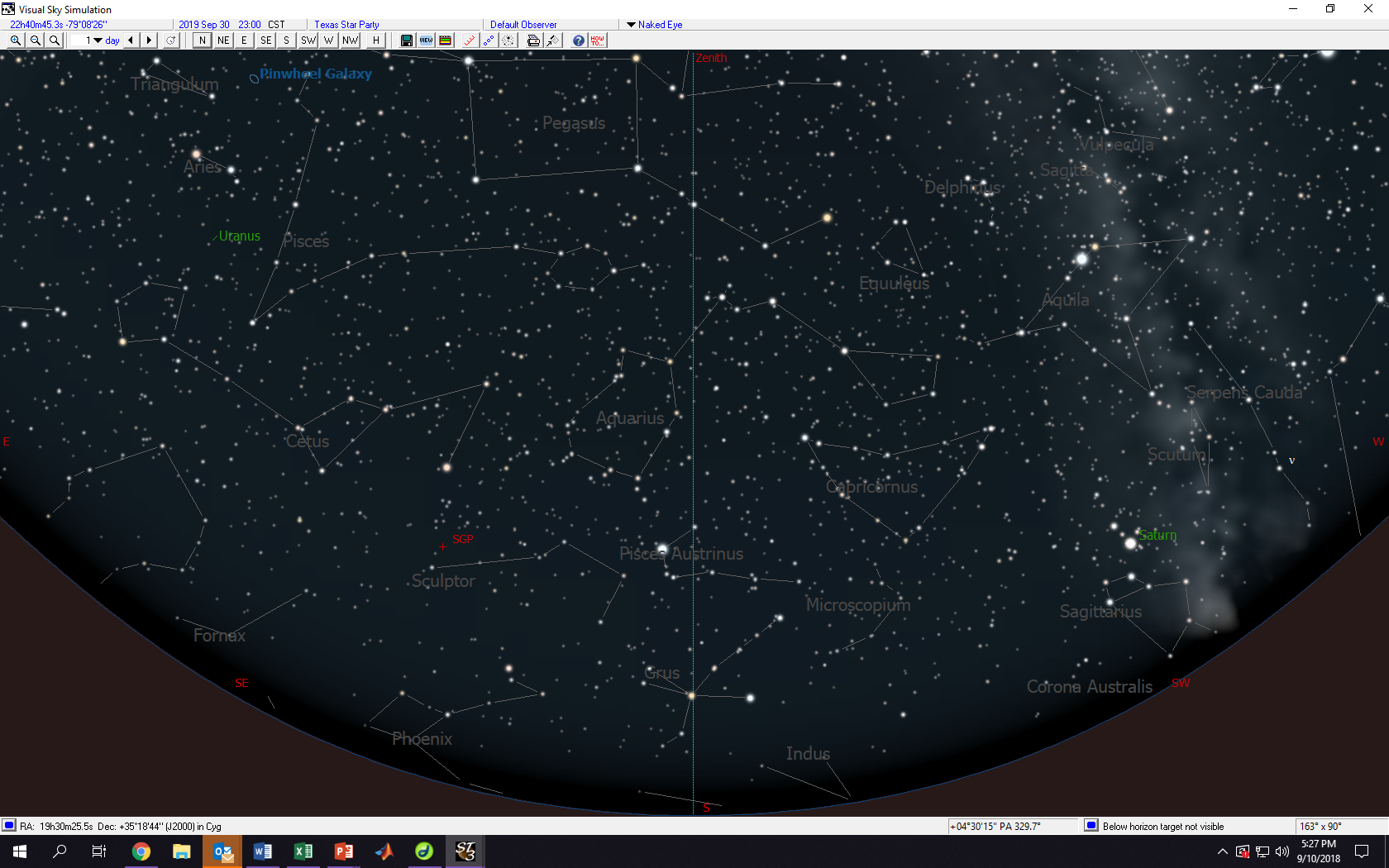 2300 (11PM) September 30 (2019)
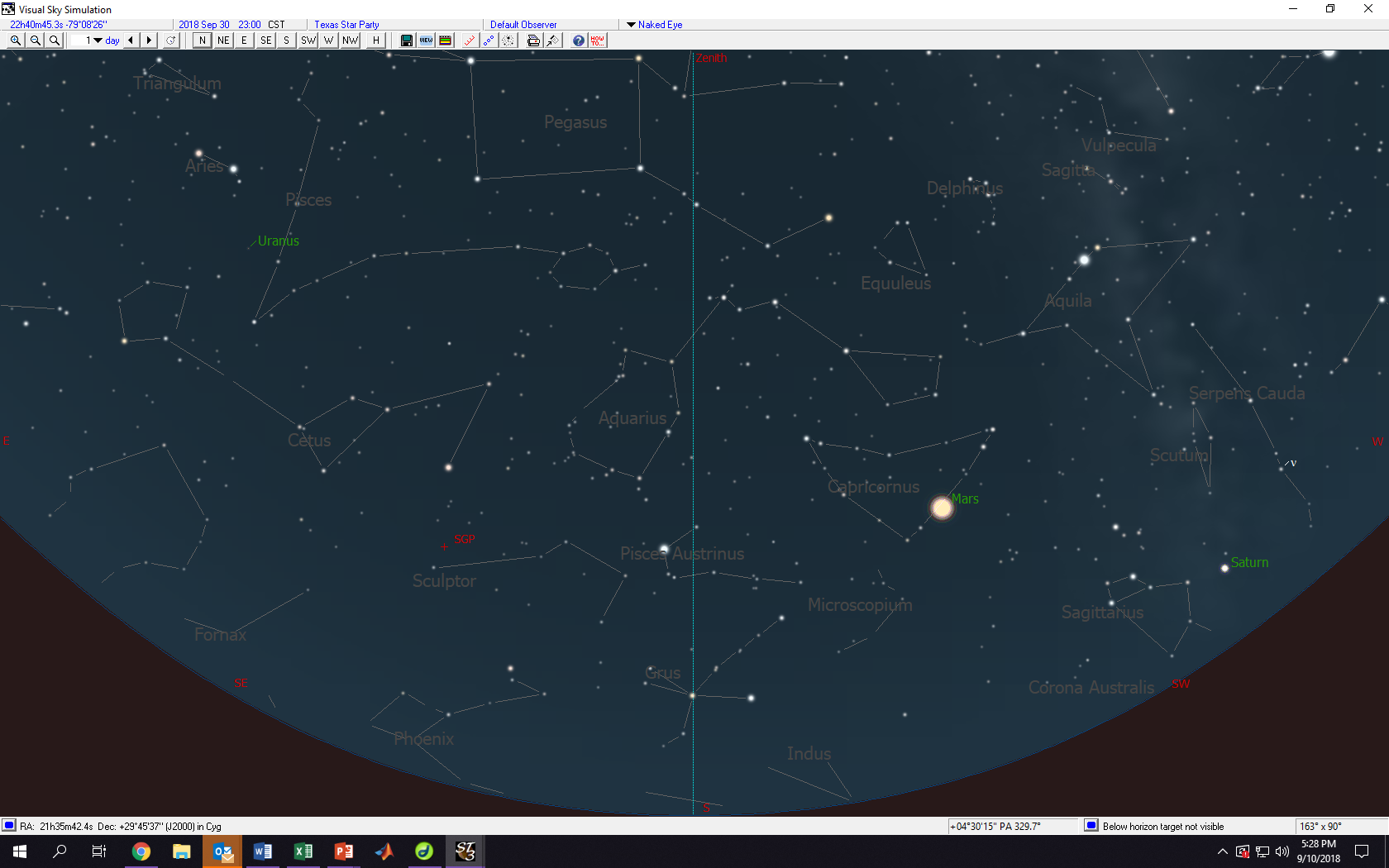 2300 (11PM) September 30 (2018)